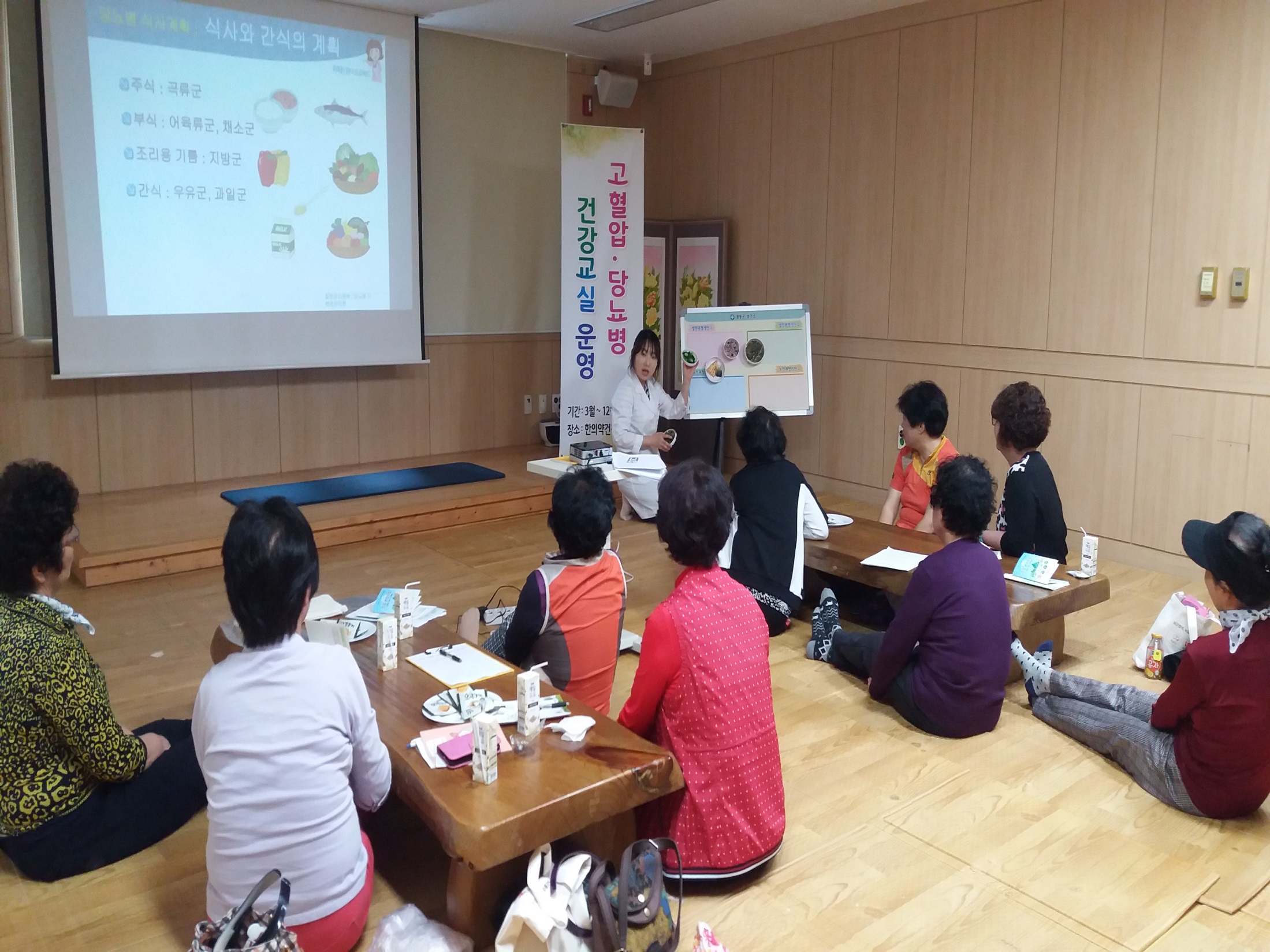 12-1. 당뇨합병증 검진
5.1.(화)~5.15.(화) / 보건소 외  9개소 
  / 당뇨환자  448명 / 출장기관 : 대전성모영상의학과의원
내   용 : 안저검사  및  미세단백뇨검사
12-2.  경로당 전담 주치의  찾아가는 의료 서비스
5.2. (수),  5.9.(수),  5.16.(수) / 14:00-16:00 
   / 설계리경로당 외 2개소
 내       용  :  일반·한의과진료 및 투약,  보건교육,  홍보 등
12-3. 장애인 구강관리 치아보듬기 운영
5. 2.(수) ~ 5. 31.(목) / 영동중학교 외  5개소 / 149명
내        용  :  바른 잇솔질 체험,  불소도포 등
12-4. 요추 척추관 협착증 동작침 치료교실
5.4.(금)~5.25.(금) ;매주 금/13:00-17:00 /한방허브실 /10명
내     용 : 동작침 및 근에너지테크닉 치료 등
12-5. 유원대학교 금연 캠페인    
5.2.(수) 13:00-17:00 /유원대학교운동장/ 대학생 200명 
내     용 :  흡연예방 홍보 및 체험부스 운영  등
12-6. 2018년  공중이용시설  금연 합동점검
5.15.(화) ~5.25.(금) 중 7일/ 공중이용시설 및 조례지정구역 
    / 336개소  / 점검반 : 주민건강팀장 외  6명
내     용 : 공중이용시설 내 흡연행위 단속
12-7. 대마재배지 현장 합동점검
5월중 / 용산면 매금리 8필지 / 점검자 4명(충청북도2,영동군2)
내     용 : 대마파종에 따른 현지확인 및 준수사항 지도
12-8. 『실천해요, 신바람 나는 직장』운영
5.2(수)~5.31(목) / 3개소 307명 (한국도로공사영동지사, 
    ㈜에넥스, ㈜샘표식품) / 기관별 10회 운영
내     용 : 통합형 건강증진 프로그램 운영
12-9.  우리동네  산부인과  무료진료
5.10.(목),  5.17.(목) / 09:00-16:00 / 상촌외  3개소  
내      용 : 초음파검사,  분만취약지 산부인과  홍보 등
12-10.  읍·면 방역취약지  분무소독  실시
5월~10월 / 관내방역 취약지 101개소/ 방역소독반 4명  
내      용 : 동력분무기 및 초미립자 살포기  분무소독
12-11. 성과 에이즈  바로알기  무료 교육
5. 9.(수) ,  5.23.(수),  5.25.(금),  5.28.(월) 
    / 영동고등학교 외 2개소  / 802명
내     용 : 성병, 에이즈예방 교육
12-12. 지방 상수도 및 마을상수도 관리자 미생물 검사
5월중  / 203명 (상수도사업소 37명,  급수시설관리 166명)
     / 장티푸스, 파라티푸스,  세균성이질 검사
내     용 : 직장도말검사를 통한 식중독균보균 유·무 검사